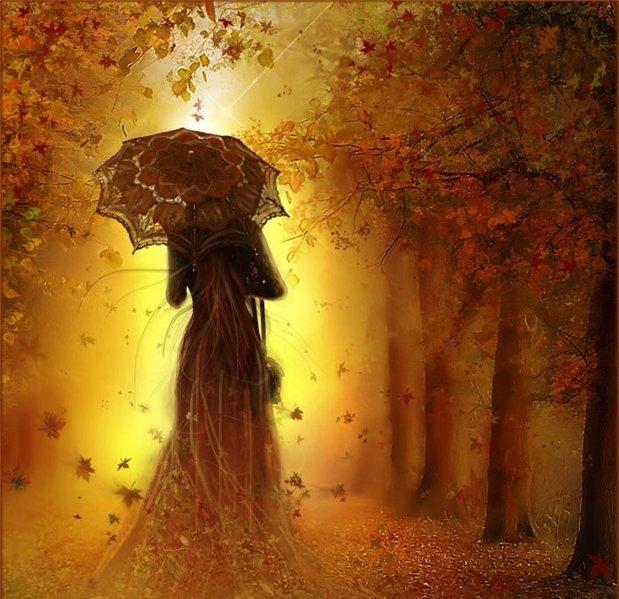 Урок русского языка
Задание:
 Отгадайте кроссворд, определите тему урока
Однородные члены предложения
Вопросы на урок:
- Когда и какие знаки препинания ставятся при однородных членах предложения?
- Когда между однородными членами предложения знаки препинания не ставятся?
«Теоретики»          «Практики»
Прочитайте  в словаре   определение  «Однородные члены предложения», составьте кластер по определению, подготовьте рассказ об однородных членах предложения        http://edu.glavsprav.ru/info/odnorodnye-chleny-predlozheniya/
Посмотрите видеофрагмент, выполните задание, которое дано в этом видеофрагменте, подготовьте рассказ о постановке знаков препинания при однородных членах предложения
http://video.yandex.ru/#!/search?filmId=H69_gjAgs3M&where=all&text=однородные члены предложения
«Теоретики»          «Практики»
упр. 197(1-4 предл.) – закончите предложения и запишите их, расставляя знаки препинания. Составьте  схемы предложения
упр. 194 – составьте  и запишите  предложения с однородными членами, составьте  схемы предложения
Вопрос «на засыпку»
Какова пунктуация во фразеологизмах с однородными членами?
Вопрос «на засыпку»
Ни с того ни с сего
И день и ночь
И стар и млад
И смех и горе
И там и сям
Ни взад ни вперед
Ни да ни нет
Ни за что ни про что
Ни рыба ни мясо
Ни свет ни заря
Ни слуху ни духу
Ни то ни сё
Проблемные вопросы:
- Когда и какие знаки препинания ставятся при однородных членах предложения?
- Когда между однородными членами предложения знаки препинания не ставятся?
Домашнее задание
«3» - П. 40, 41,  определение на с.81,  упр. 198
«4» - П. 40, 41,  определение на с.81,  упр. 196
«5» - П. 40, 41,  определение на с.81,  выписать из художественного текста 6-7 предложений с однородными членами предложения, соединенными при помощи различных союзов